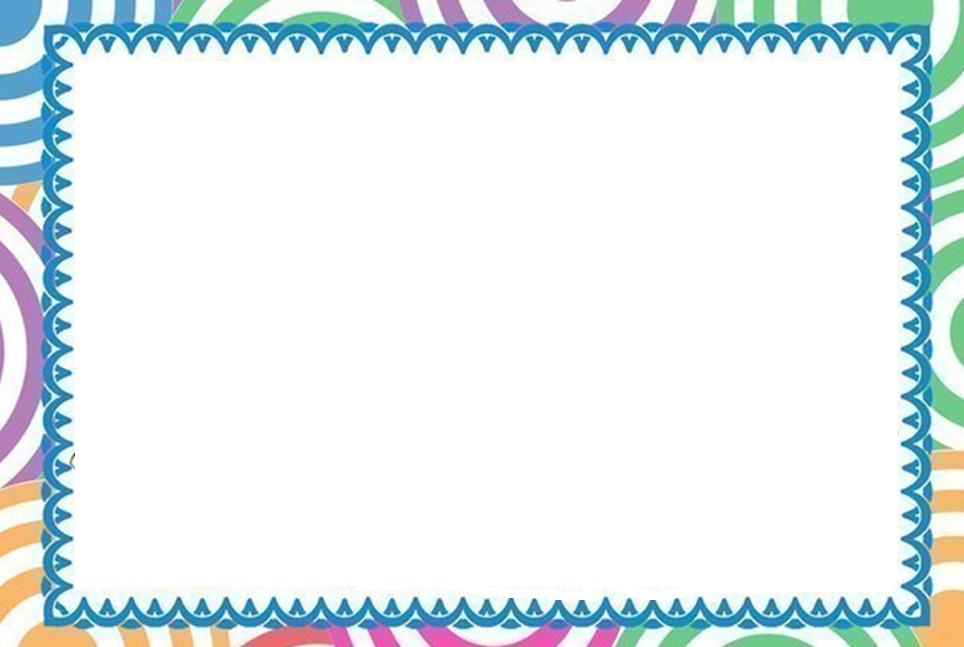 ИГРЫ НА РАЗВИТИЕ РЕЧИ
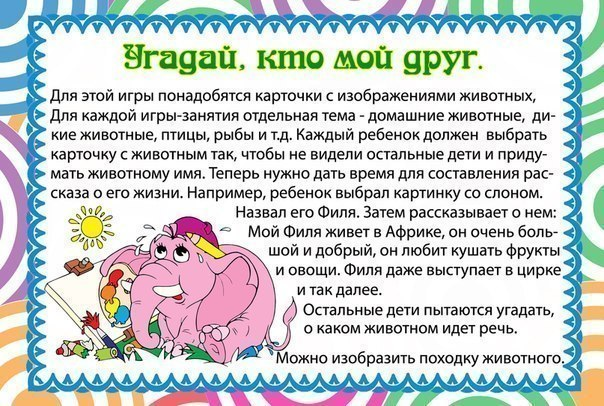 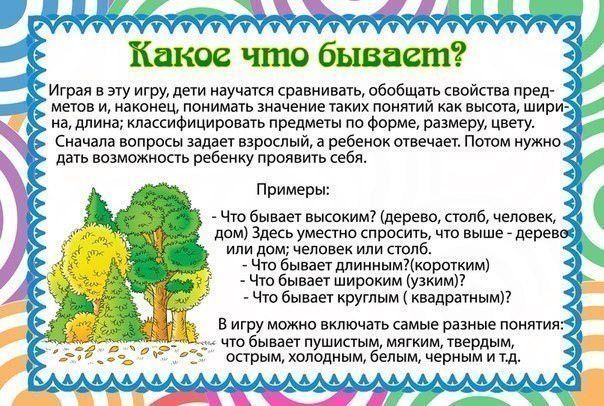 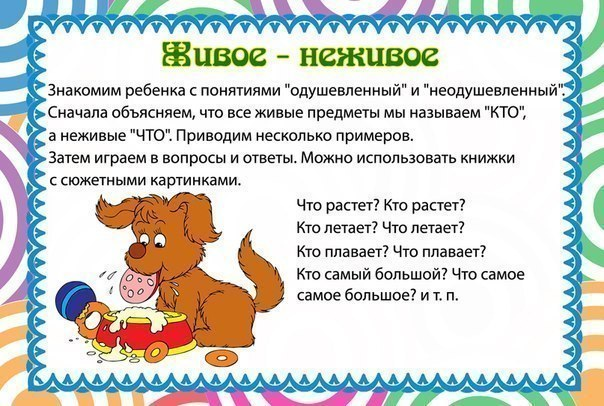 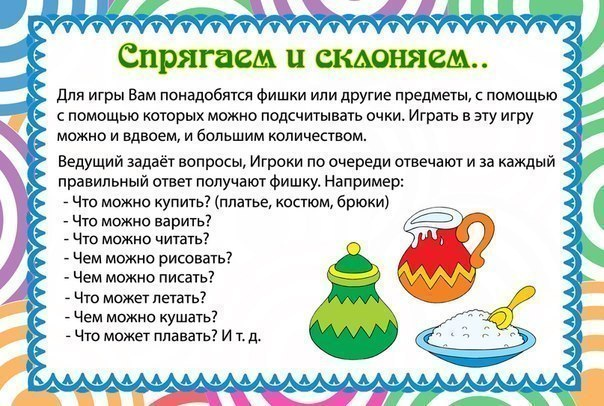 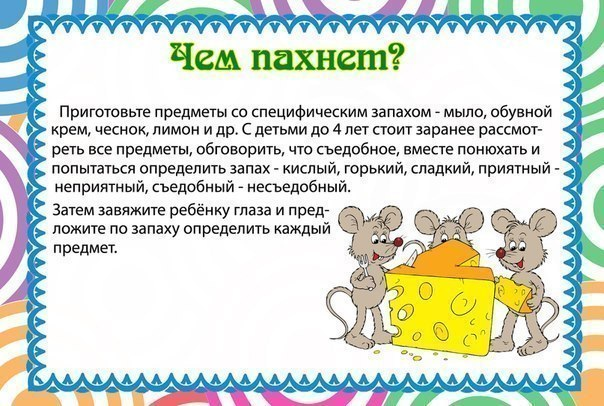 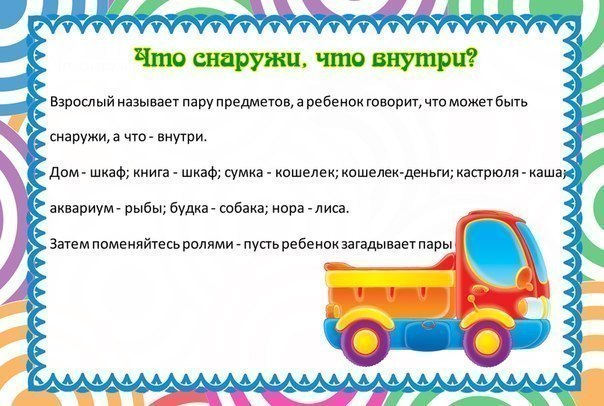 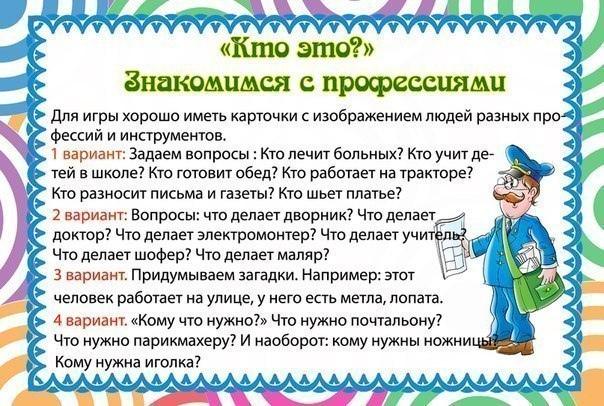 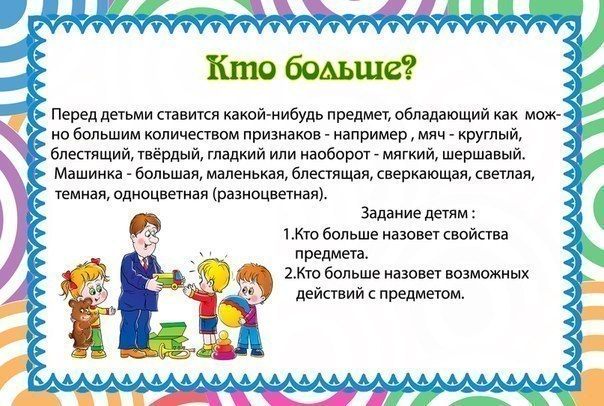 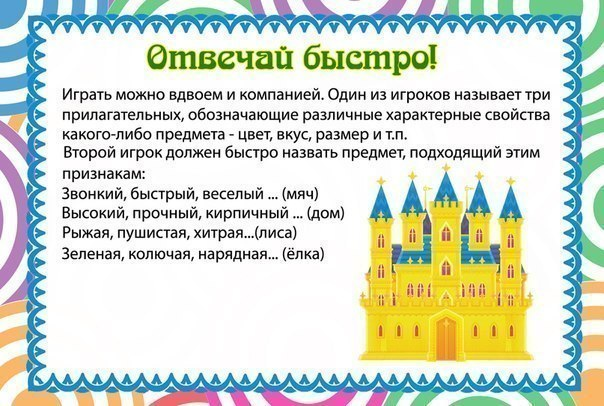